IMPROVISATION:
Licks
Basic ideas
Form larger melodies
Can be made up spontaneously, or learned and inserted
C Jam Blues Example:
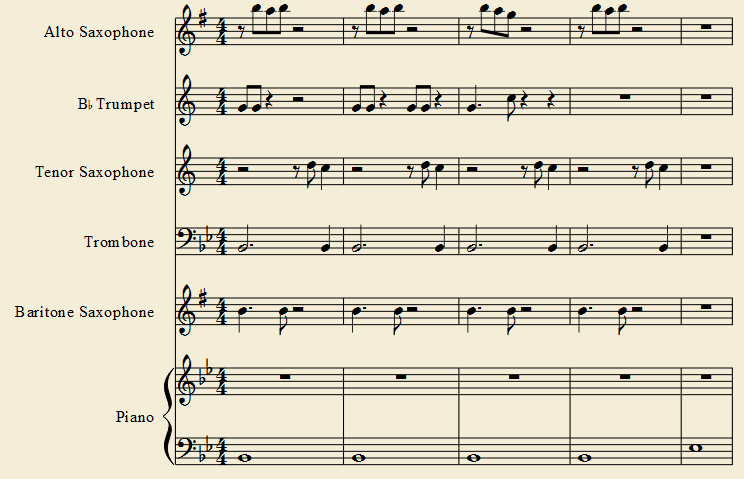 Now it’s YOUR turn:
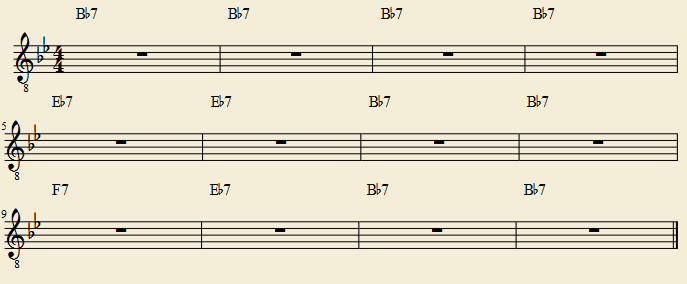